A fresh look at pickett’s charge
2021-11-16
Jonathan Poggie, Sorin Matei, and Robert Kirchubel
FORCES Initiative, Purdue University
1
11/16/21
Battle Flow: Alternative Perspective on Battles and Crises
Conventional models: game pieces
Discrete units: arbitrary aggregation
Continuous flow may provide
More realistically portray troop motion
Intuitive understanding of momentum of conflict
Tool for training and decision making
Rigid, Discrete
Game Counter
Continuous Density
Battle Flow Unit
2
11/16/21
Battle of Gettysburg: July 1-3, 1863
Modern Map
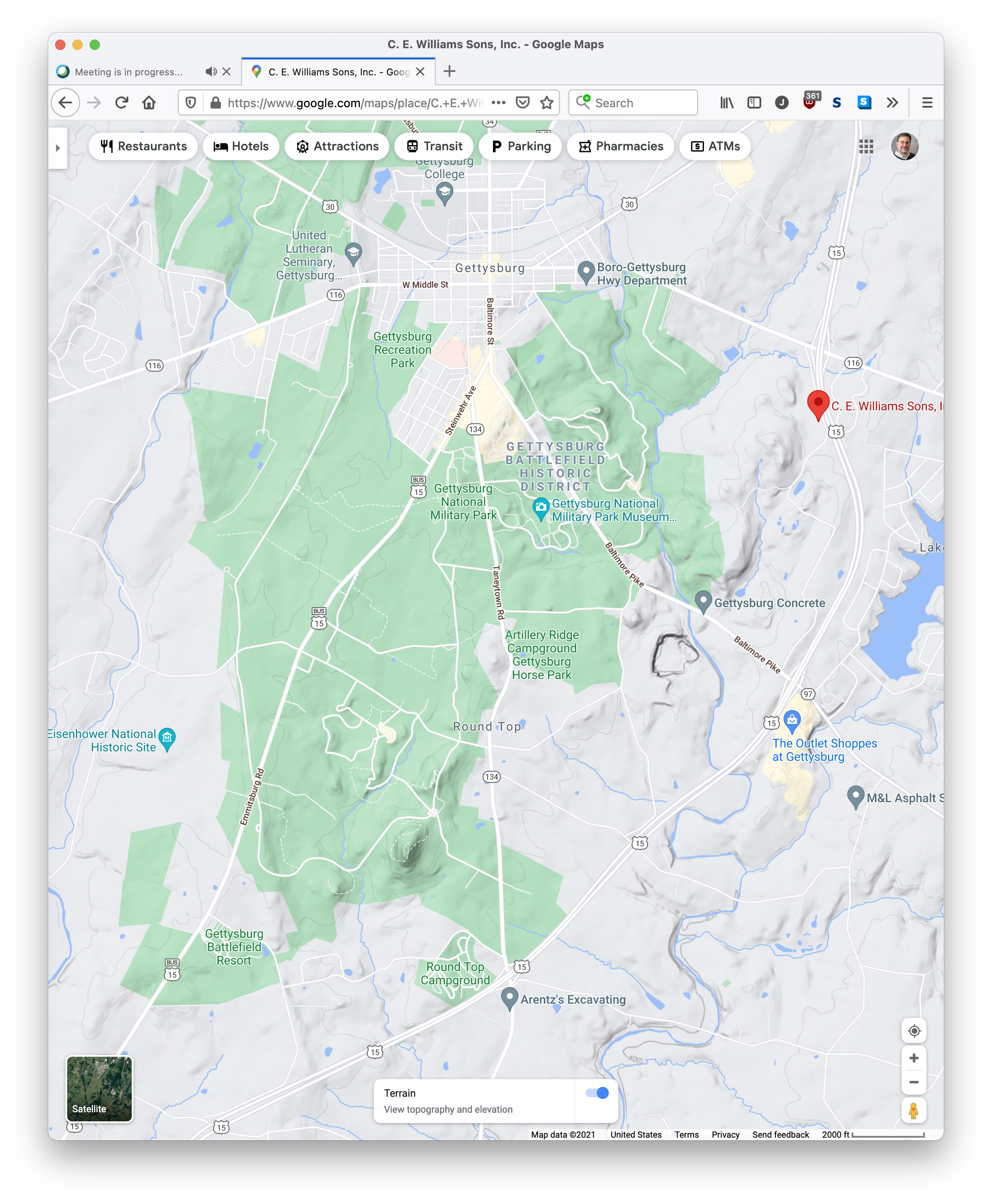 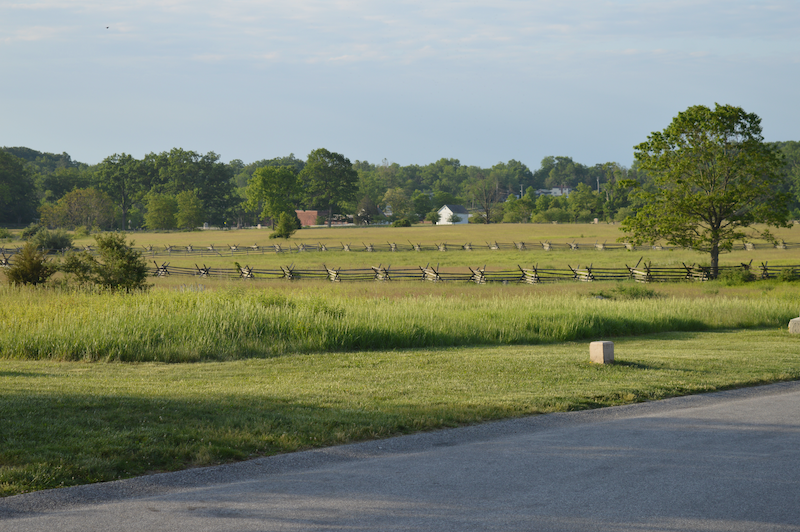 Pickett’s Charge:
Day 3 of Battle of Gettysburg
July 3, 1863, about 2:30 PM
About one hour
JP Photos
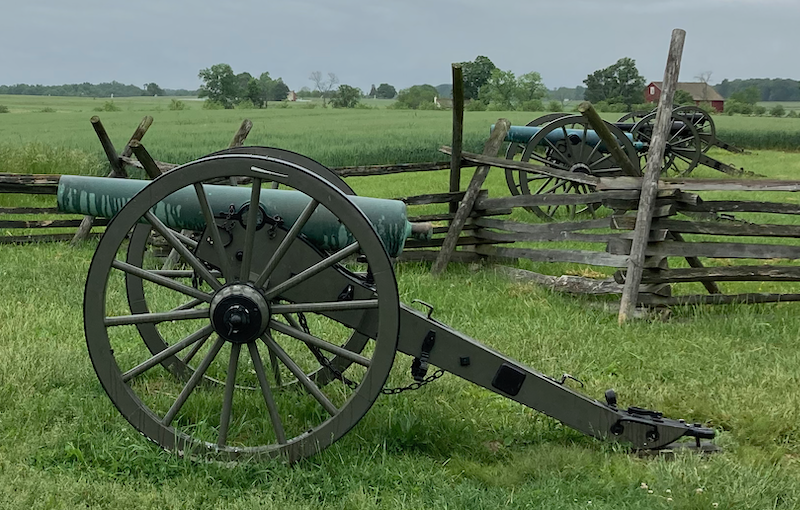 Area of Interest
3
11/16/21
Overlay Layer and Contour Map
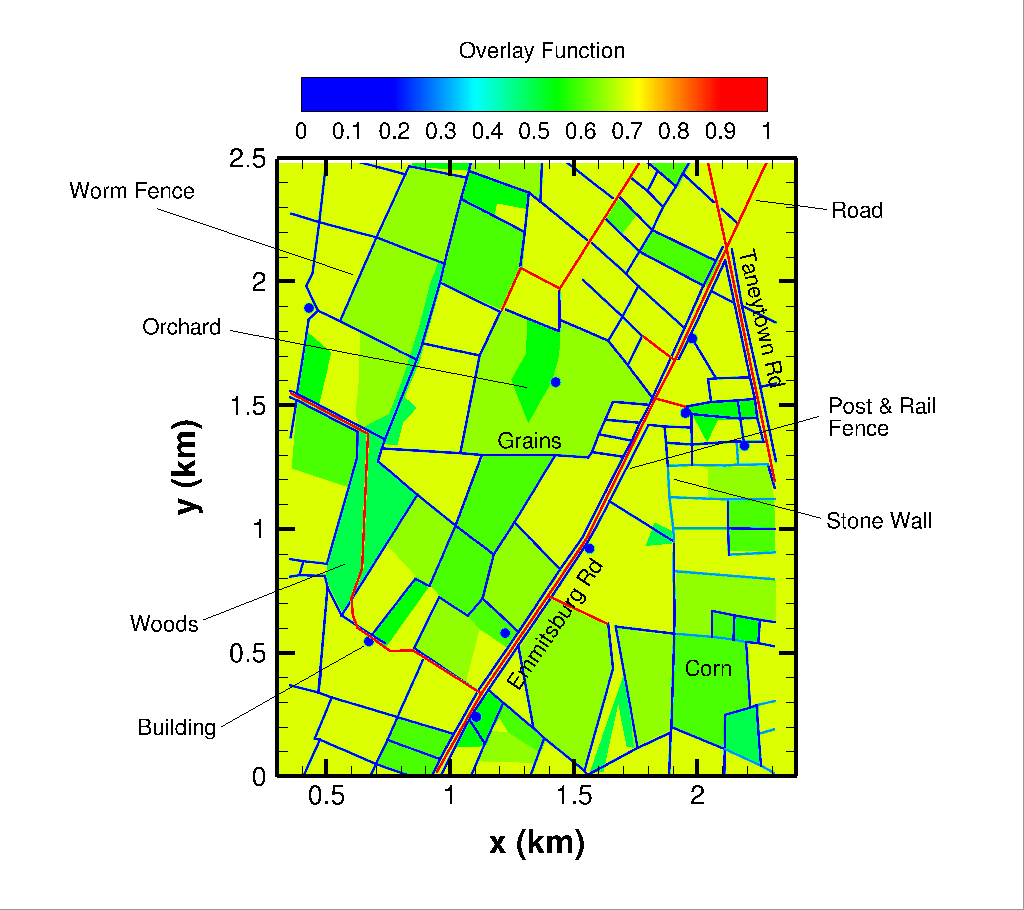 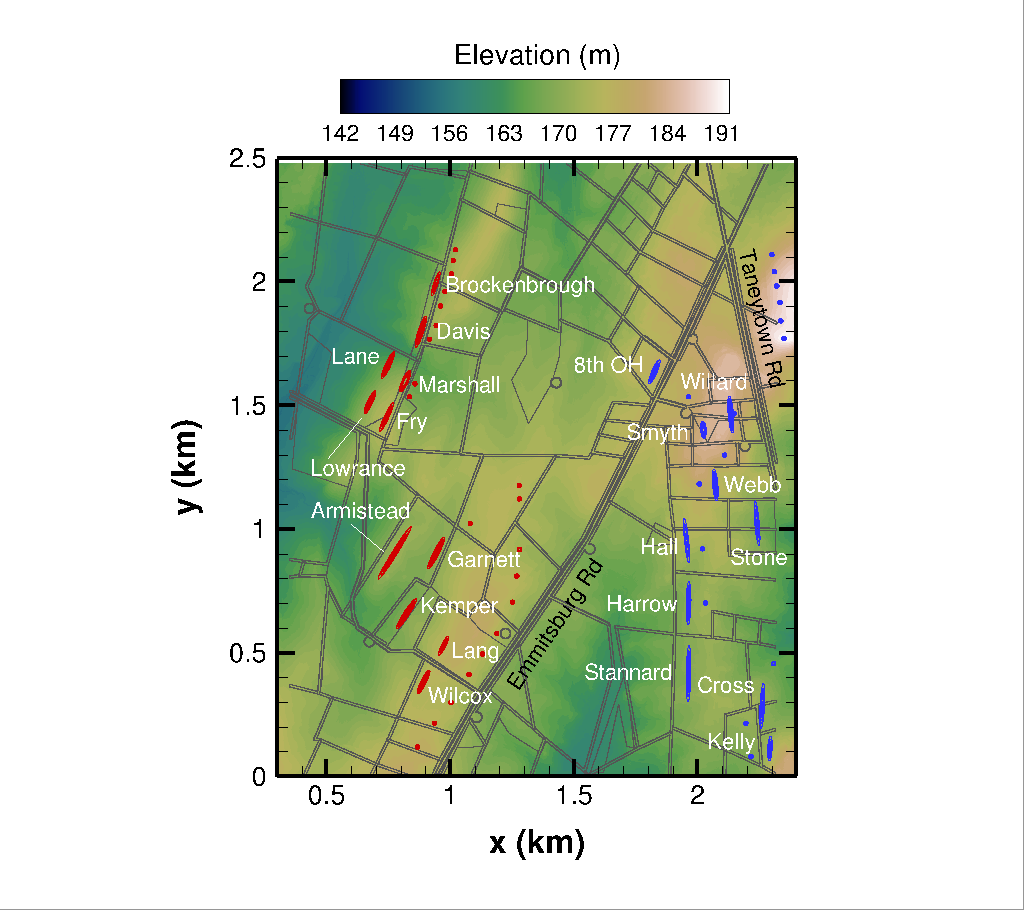 Matthew Ellis (PhD student, Poli Sci)
Collin Tofts (undergrad, CS)
4
11/16/21
Army Level of Aggregation
Elevation and Terrain Included
Perfectly Flat Landscape
https://engineering.purdue.edu/~jpoggie/battle_flow_model/armies_no_terrain.mp4
https://engineering.purdue.edu/~jpoggie/battle_flow_model/armies.mp4
5
11/16/21
Brigade Level of Aggregation
Discrete Agents
(Traditional Model)
Continuous Agents
(Our Model)
https://engineering.purdue.edu/~jpoggie/battle_flow_model/brigades_case0_discrete.mp4
https://engineering.purdue.edu/~jpoggie/battle_flow_model/brigades_case0.mp4
6
11/16/21
Statistical Analysis
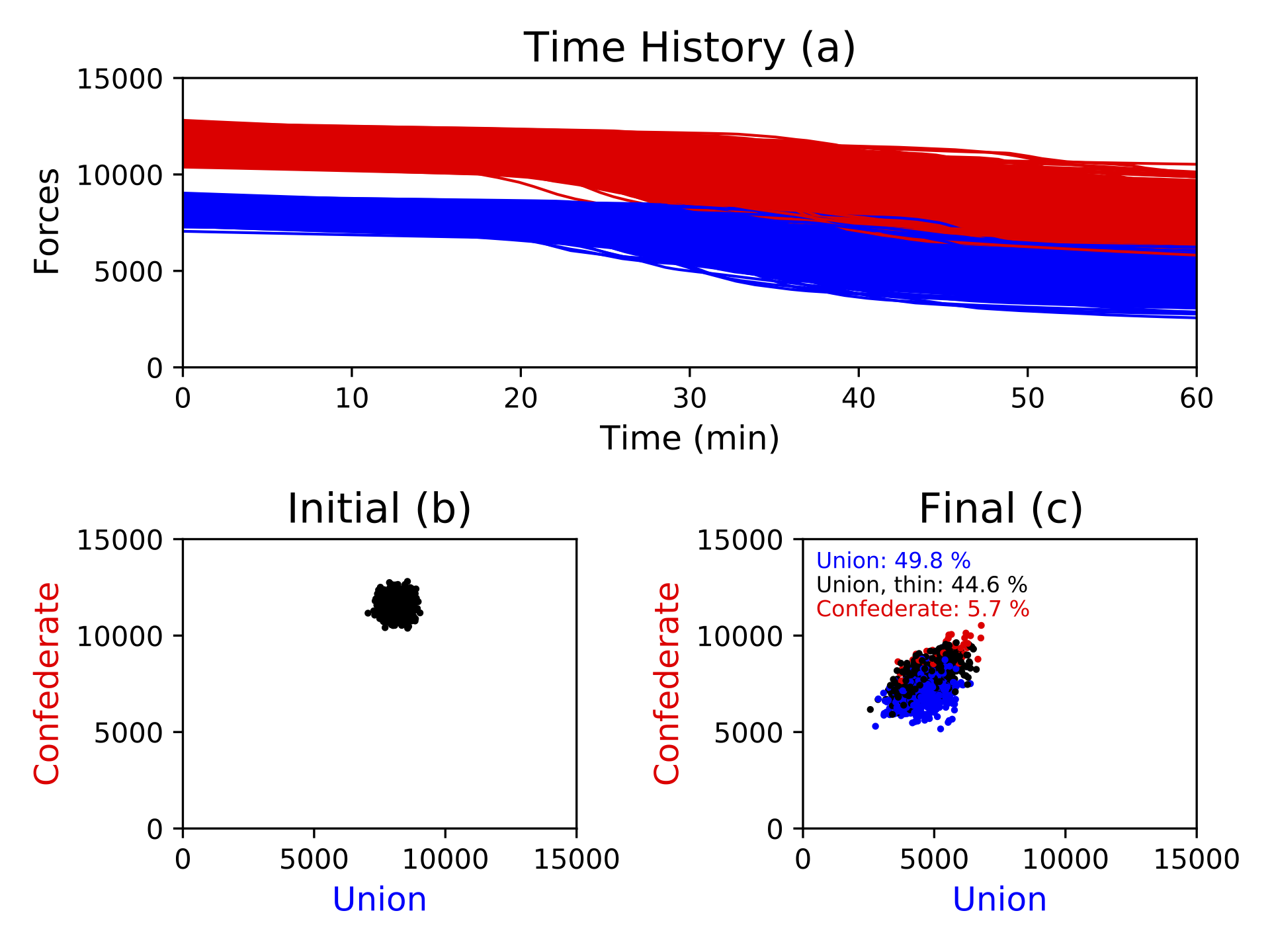 Confederate
Union
Confederates win only 6% of cases
Random model perturbation
1000 cases
7
11/16/21
Take Away Points
Confederates cannot fire effectively while moving
Terrain slows pace of battle and favors defenders
Confederate victory in only 6% of cases
Insufficient Confederate force to break and hold Union lines
8
11/16/21
Thank You
Acknowldegements:
Matthew Ellis (grad student) helped with maps
Collin Tofts (undergrad) generated overlay layer
Prof. Carol Reardon provided historical context and tour
Dr. Anna Creese researched historical details, helpful discussions
Computer time on Purdue RCAC Halstead Cluster
9
11/16/21